Risk-based supervision in the Netherlands
Sipko Mülder
Head of Risk Detection and Development
Risk-based supervision 2016
Why do we use Quality and Risk indicators?
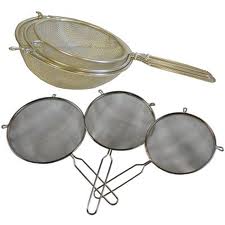 Inspectorate supervises1,200,000 health care professionals and 40,000 treatment facilities

We need a sieve: 
To sieve out increased risk of irresponsible or unsafe care
Quality and risk indicators are used forrisk-based supervision
The inspectorate identifies where the greatest risks to the quality and safety of care are to be seen. 


Three phases of risk-based supervision:

1: identification of risks by analyzing (quality) information

2: inspection visits, assessment and selection of appropriate measures

3: administrative or disciplinary measures
(or institution of criminal proceedings where appropriate)
Sectors for risk-based supervision
Nursing homes, retirement homes, home care
Mental health care and forensic psychiatry
Hospitals and private clinics
Ambulance services
Health care for disabled
General practitioners (GP’s)
Oral care 
Pharmacies
Clinical research
Medical devices
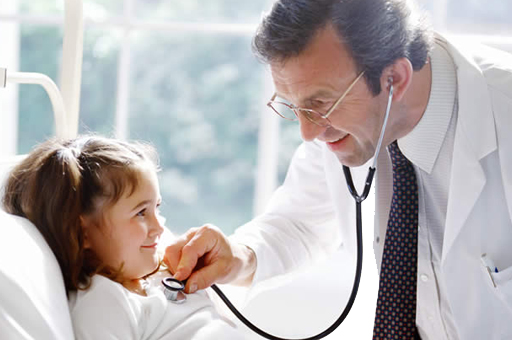 Data sourcesfor risk-based supervision
IGZ indicators: how does it work?
What are the risks?- Assessment by experts
Who is the main owner of this risk?- What are the guidelines?- With ‘main owner’ the indicators are designed and implemented
Data collection and analysis, visualization by dashboards
Supervision on the basis of prioritization of visits and risk signals
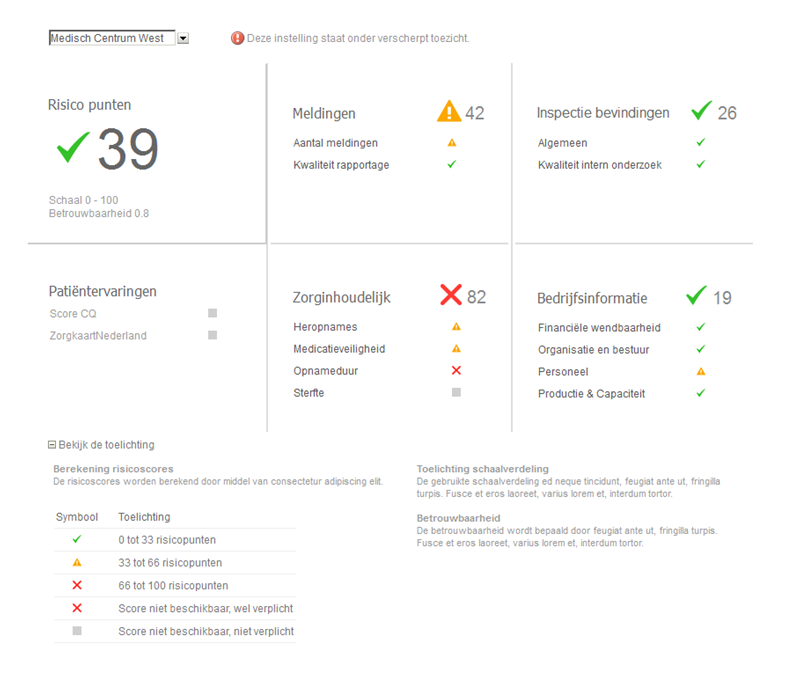 inspection judgments and 
signals other inspection
Overall risk score
reports of incidents
patient experiences
quality of care indicators
company / operational information
Klachten LMZ
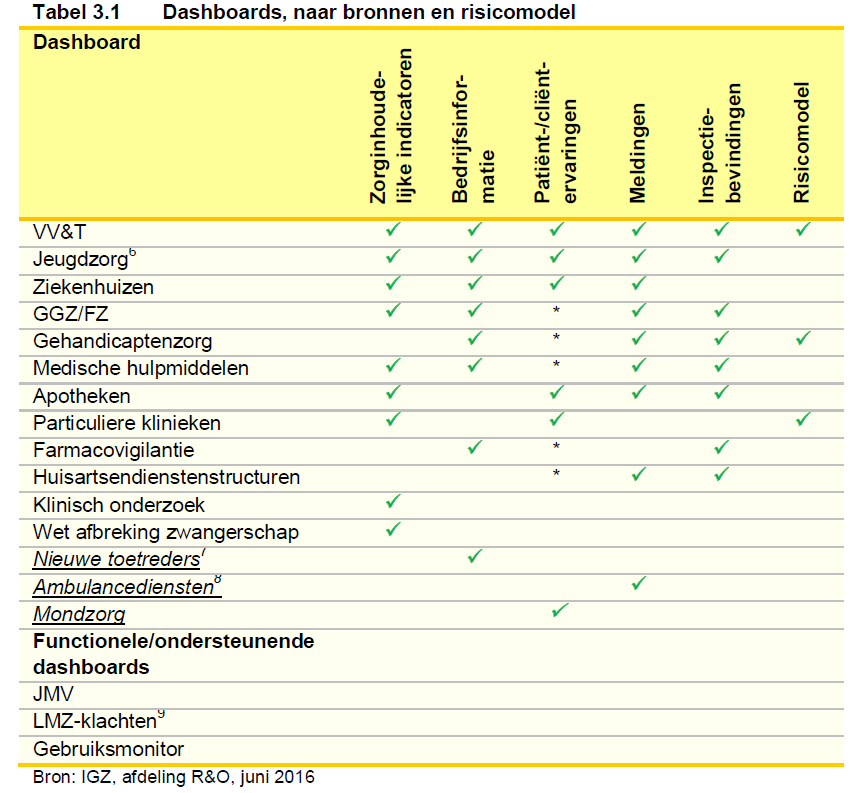 8
Titel van presentatie | datum van presentatie
Thanks for your attention!
9